Assessing skills in SQE1 and SQE2
SQE skills – where are we?
SQE1 pilot: what did we pilot?
2 legal writing tasks and 1 legal research task
Each candidate (for pilot purposes) did this twice
SQE1 pilot: findings
SQE1 skills model not defensible
Insufficiently reliable or accurate
An unclear standard: “Threshold skill level to enable candidates to work effectively in professional legal services in an unqualified capacity” 
Now seeking stakeholder views on skills across SQE1 and 2
The assessment – a reminder
The assessment – a reminder
Skills assessment design questions
Should we assess skills in SQE1 or is assessment at SQE2 sufficient?

Should there be a choice of contexts in which legal skills are assessed in SQE2? Alternatively, should all candidates take the same assessment, or a combination?
Options for SQE1 skills
Option 1: 
No skills in SQE1 - assess skills only in SQE2

Option 2:  
FLK 1 (90% marks) + written skills exercise (10% marks) =  single pass fail point
FLK 2  (90% marks) + written skills exercise (10% marks) =  single pass fail point
Written skills exercise set at admission standard
Views?
Analysis of these alternative options:

Advantages
Disadvantages
Mitigations
Market impacts
Models being piloted for SQE2
Specialisms only: candidates take legal skills assessments in two contexts of their choice, from: Civil Litigation; Criminal Litigation; Company/Commercial; Property Law and Practice; Wills and Probate. 

Uniform exam: all candidates take the same exam, which samples across all legal skills and all contexts.

A combination: candidates have their legal skills assessed through an exam combining one context of their choice with a sample of all skills and all contexts

In all of these options questions are designed to test fundamental legal principles a solicitor should know; not detail which might be looked up.
SQE2 skills questions to discuss
Pilot is exploring optionality and comparability: principle of fairness

Given the specialised nature of the solicitors profession and the generic nature of the qualification, is a specialised or a uniform exam more appropriate?
Does it matter if the consequence of setting an exam where candidates take different specialisms results in a standard which is not uniform across all specialisms and therefore for all candidates?
Does a uniform exam make it harder to prepare through qualifying work experience or are legal skills a generic addition to knowledge covered in the MCT?
How might the three options affect the qualifying work experience you offer through your law clinics?
How might these options affect the SQE preparatory training you offer either for SQE1 or SQE2?
Would you need to supplement qualifying work experience  with training for SQE2 for all or only some of these options? 
What legal materials should be provided to candidates for SQE2 (given exercises test broad principles not detail) and does the extent of legal materials provided affect your views?
Any questions?
Keep in touch
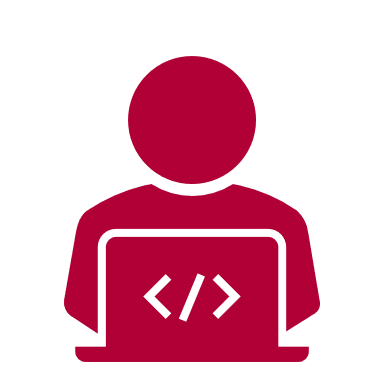 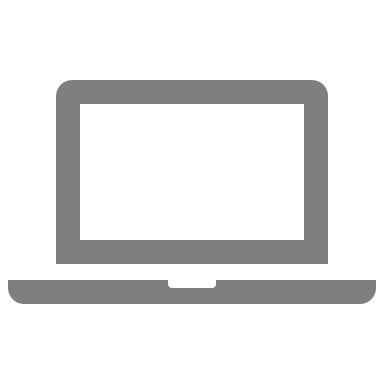 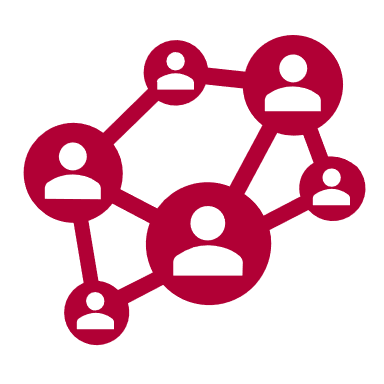 Join our SQE LinkedIn group
Send your queries to sqe@sra.org.uk
SQE resources sra.org.uk/sqe